Adjective agreement
Masculine & feminine singular
Date updated: 07/02/2020
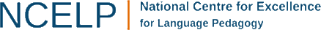 Adjective agreement
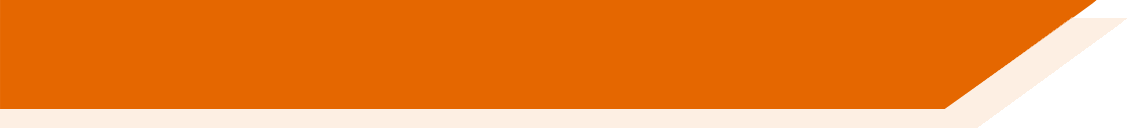 In Spanish, adjectives that end in ‘o’ change to an ‘a’ when the person being described is female.
Masculine
Está nervioso.
He is nervous.
Feminine
Está nerviosa.
She is nervous.
Victoria Hobson
[Speaker Notes: nervioso [1521]; tranquilo [1073]; serio [856]; raro [1005]; tonto [2379-in AQA]; blanco [372]; muy [43]]
Meaning
Feminine
Masculine
blanca
blanco
pale, white
nerviosa
nervioso
nervous
rara
raro
strange
seria
serio
serious
tonta
tonto
silly, stupid
tranquila
tranquilo
quiet, calm
enferma
enfermo
ill
loca
loco
crazy
Victoria Hobson
[Speaker Notes: This slide can be used in a number of ways:
To reinforce pronunciation changes ahead of the speaking in a listen and repeat style
To check students’ understanding of the vocab
To practise pronunciation changes.
Whole class – the teacher asks individuals to give the correct answer. 
or:
Pairwork: when the adjective disappears, ask students to turn to their partner and say the adjective out loud.  This could be then be practised a few times, with a competition element added by shortening the time sequence on the animation.  Challenge pairs to complete within the new speeded up time.
4) As a help-sheet which can be printed out for reference at any point during the activities for those students who need it. (Duplicate the slide and select print 2 to a page for A5 size)

Although not included in the vocab set for Wk1/2, enfermo / loco have been used in the listening and reading activities, however, should teachers not wish to practise these words, they can be deleted from the bottom of the list.]
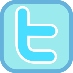 @ ????????
Read the Twitter posts.  
It’s an important exam!  
Who is talking?  A boy or a girl?
leer
leer
5)
estoy loco y raro
@booboo456
estoy muy blanca y nerviosa
@fortnightmegafan
1)
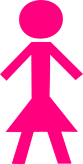 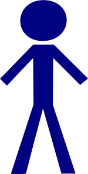 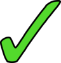 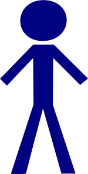 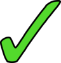 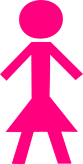 María
Paulo
Sara
Hugo
estoy muy tonta y rara
@moviestar
estoy loca y muy tonta
@flamencoazul
2)
6)
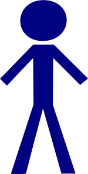 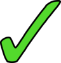 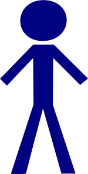 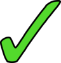 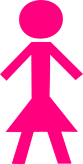 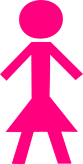 Martín
Rebeca
Isabel
Victor
estoy serio y tranquilo @coolkat
estoy serio y nervioso
@ganasdeirdecomparas
3)
7)
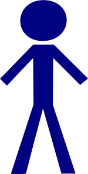 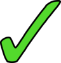 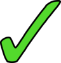 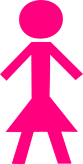 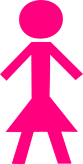 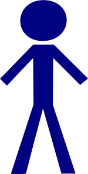 Jacinta
Diego
Edu
Clara
4)
estoy tranquila y rara 
@sportster91
estoy blanco y enfermo
@crazeeTee
8)
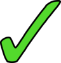 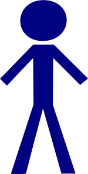 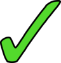 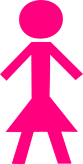 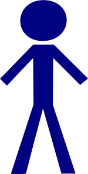 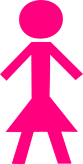 Talia
Teo
Arturo
Alana
Victoria Hobson
[Speaker Notes: Here, students could be asked simply to write the correct name in their exercise books to minimise printing.  
Included again are loco [846];  enfermo [1092].  These two words are not from the set for this week but are frequent adjectives.  Remember, here the focus is the spelling change.]
¿Cómo está?
loco = crazy
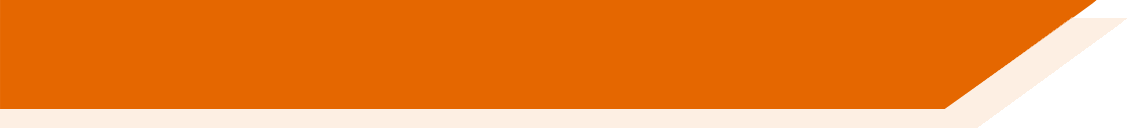 enfermo = ill
The exam is tomorrow! María’s mum and Paulo’s mum are talking. 
Who is being talked about each time? (-o for masculine and –a for feminine).  Who seems most worried?
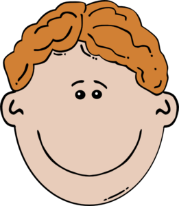 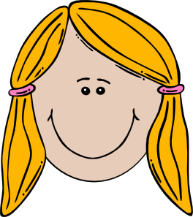 ✔
está blanco
1
✔
está tranquila
2
✔
está loca
3
✔
está muy nervioso
4
✔
está serio
5
✔
6
está muy tonta
✔
7
está rara
✔
8
escuchar
está enfermo
Victoria Hobson
[Speaker Notes: Students could be asked to simply write the correct name in their exercise books.

TRANSCRIPT
está blanco
está tranquila
está loca
está muy nervioso
está serio
está muy tonta
está rara
está enfermo

Students could translate the sentences after the feedback to work out who is the most worried.  This helps reinforce the meanings of the key vocab for this week.  Students may need help with loco and enfermo hence a gloss is provided again.]
Partner A
Partner B
Estoy (+ adjective)
(Name!)
İSí! / İNo!
hablar
Victoria Hobson
[Speaker Notes: Teachers may wish to use this slide to model/aid the instructions for the pair work before displaying the master, or print this out as a prompt for those pairs who need support.
Partner A describes a person from the master board (slide 32) WITHOUT using the name!
e.g. ‘Está rara’
Partner B would then look at the master and say give the correct name, in this case ’Ema’
Partner A would reply ‘Sí ‘ if correct or ‘No’ if incorrect.  For each correct identification players could tally their scores.]
enfermo = ill
loco = crazy
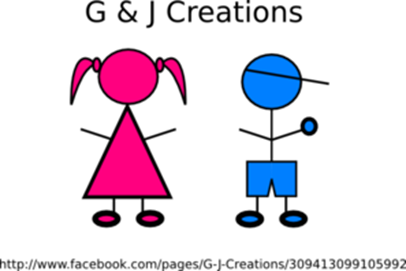 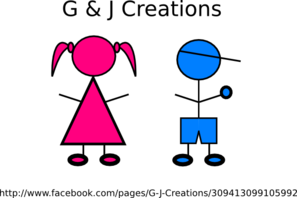 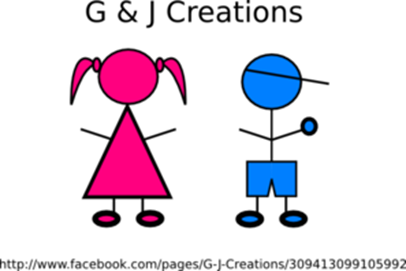 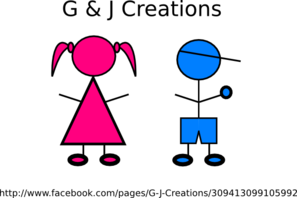 Clara
Felipe
Marco
Helena
(pale)
(pale)
(nervous)
(nervous)
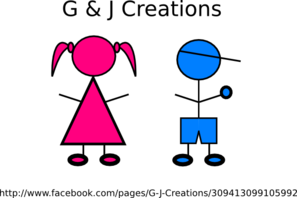 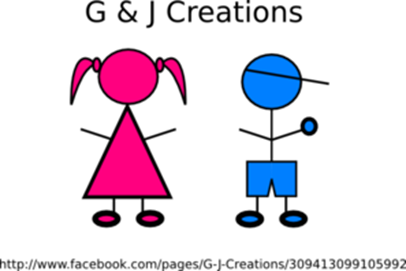 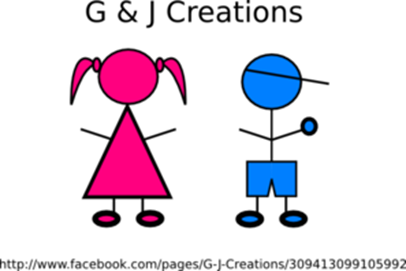 Ema
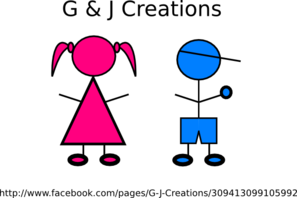 Emilio
Lucía
Paulo
(serious)
(strange)
(strange)
(serious)
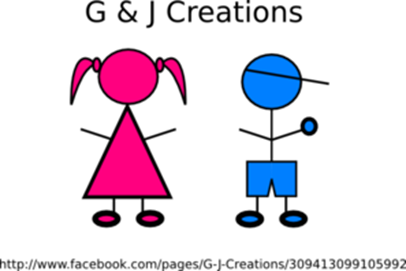 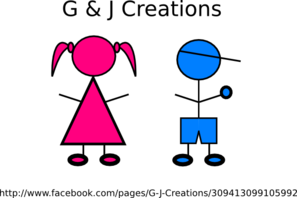 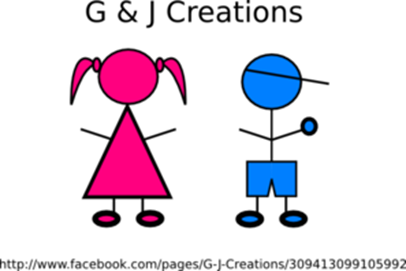 Oscar
Chloe
Ela
Chloe
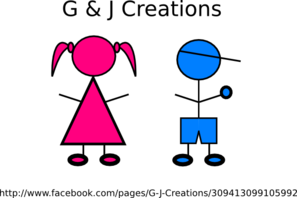 Luca
(silly)
(silly)
(calm)
(calm)
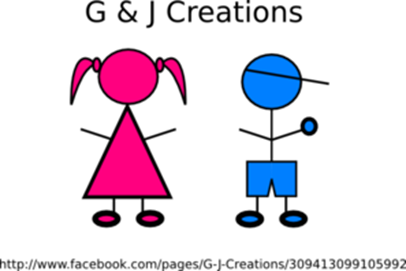 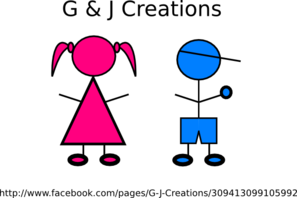 Felix
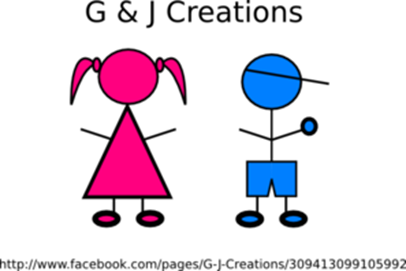 María
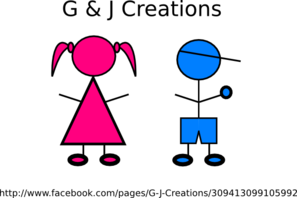 Diego
Ana
(crazy)
(crazy)
(ill)
(ill)
hablar
Victoria Hobson
[Speaker Notes: Master – display this on the IWB whilst the speaking activity is taking place.Players take it in turns describe a person whilst the other player has to identify who is being described.
Students have to notice whether the adjective is describing a boy or a girl.]
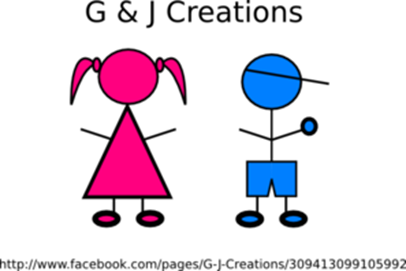 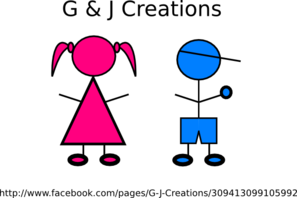 Marco
Clara
(nervous)
(pale)
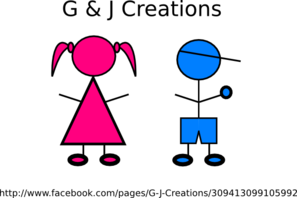 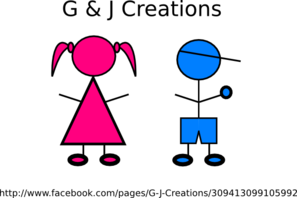 Lucía
Ema
(serious)
(strange)
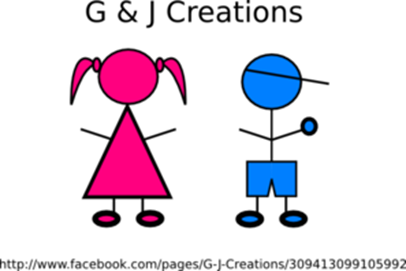 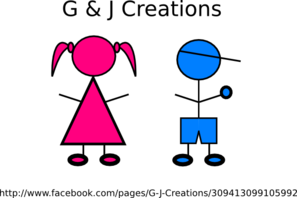 Luca
Ela
(calm)
(silly)
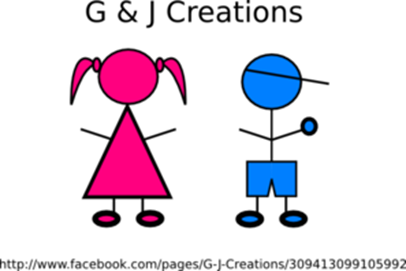 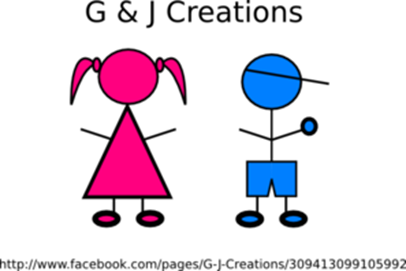 Diego
Felix
(crazy)
(ill)
hablar
Victoria Hobson
[Speaker Notes: Note: The cards do not have to be printed, but they provide a model for the speaking activity.  Pupils can easily be given a time limit (30 seconds) to choose and write down 8 names and adjectives from the master slide (32).

Partner A cards
Cut up these cards into 8 separate cards and put them into a small envelope/bag.
Partner A picks out a card and gives a sentence to describe the card (WITHOUT using the name!)
e.g. ‘Está rara’
Partner B would then look at the master and say give the correct name, in this case ’Ema’
Partenr A would reply ‘Sí ‘ if correct or ‘No’ if incorrect.  For each correct identification players could tally their scores.]
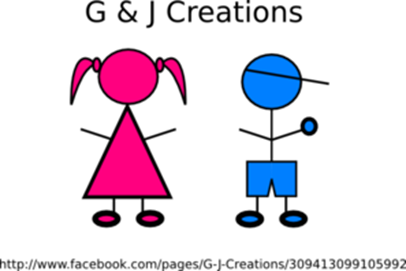 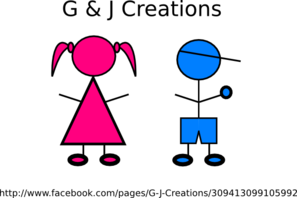 Felipe
Helena
(nervous)
(pale)
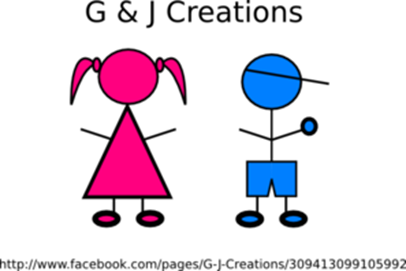 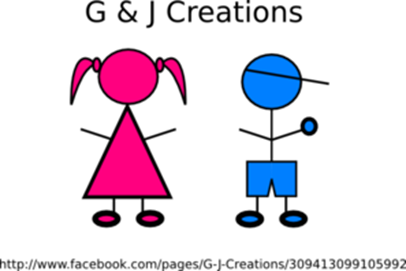 Emilio
Paulo
(serious)
(strange)
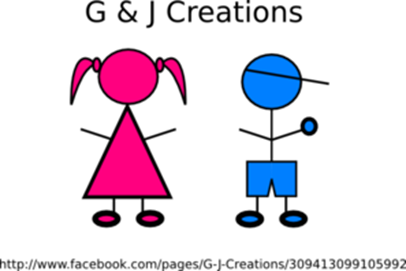 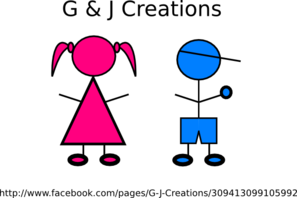 Chloe
Oscar
(calm)
(silly)
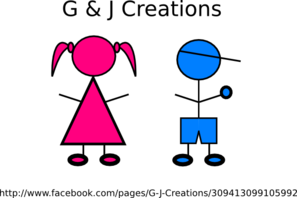 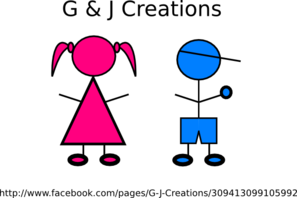 María
Ana
(ill)
(crazy)
hablar
Victoria Hobson
[Speaker Notes: Partner B cards
Cut up these cards into 8 separate cards and put them into a small envelope/plastic bag.
Partner B picks out a card and gives a sentence to describe the card (WITHOUT using the name!)
e.g. ‘Está raro’
Partner A would then look at the master and give the correct name, in this case ‘Emilio’
Partner B would reply ‘Sí ‘ if correct or ‘No’ if incorrect.  For each correct identification players could tally their scores.]
¿Cómo estás?
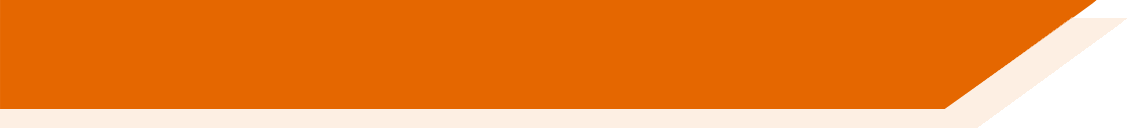 The students have two more exams! 
Write how they feel now.
e.g. 1) Está muy nerviosa y blanca.
escribir
Victoria Hobson